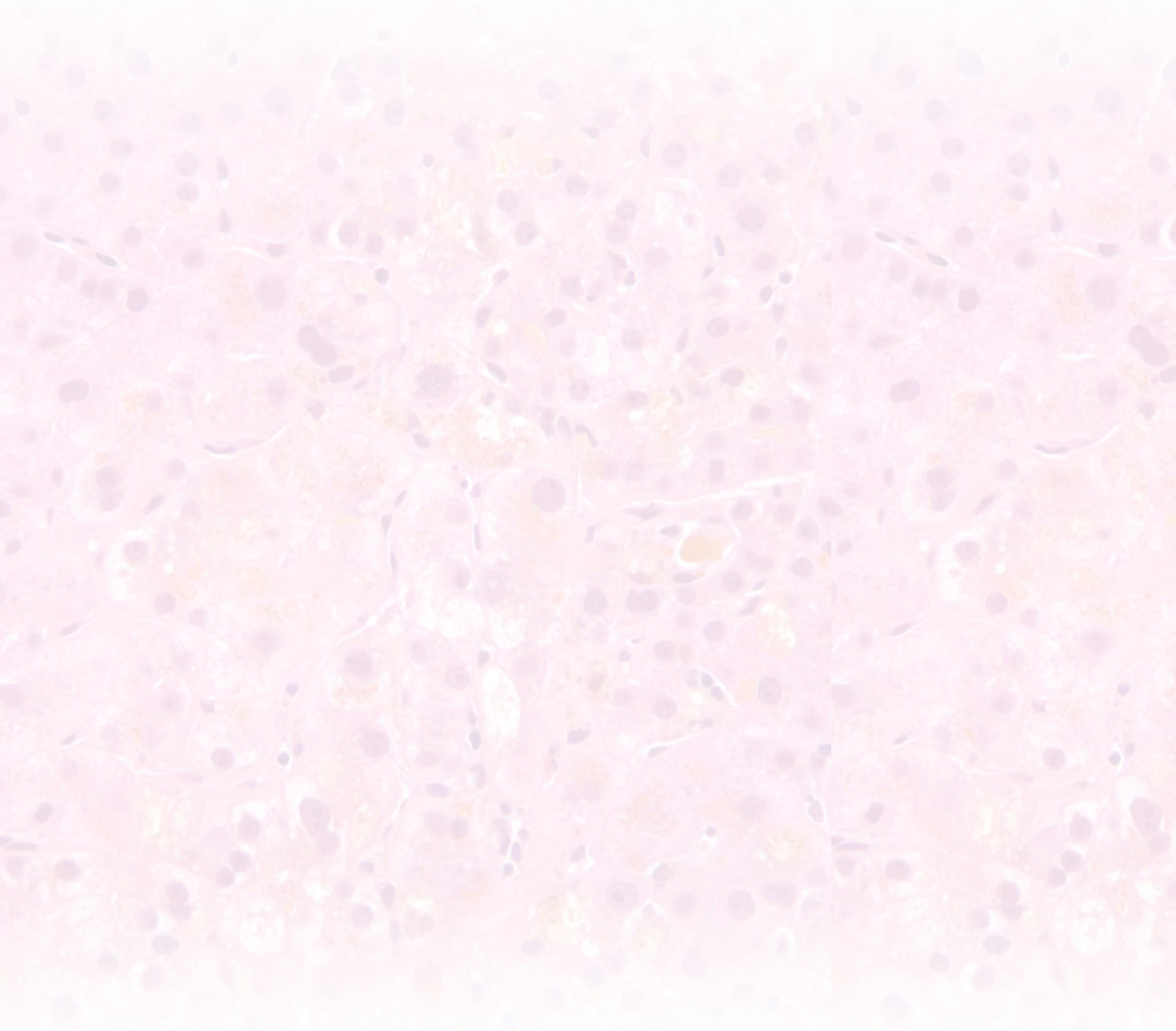 Unidad Centinela de Hepatitis Virales Tucumán
26º Reunión Anual De U.C.

14 de Noviembre de 2017
CABA
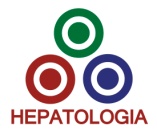 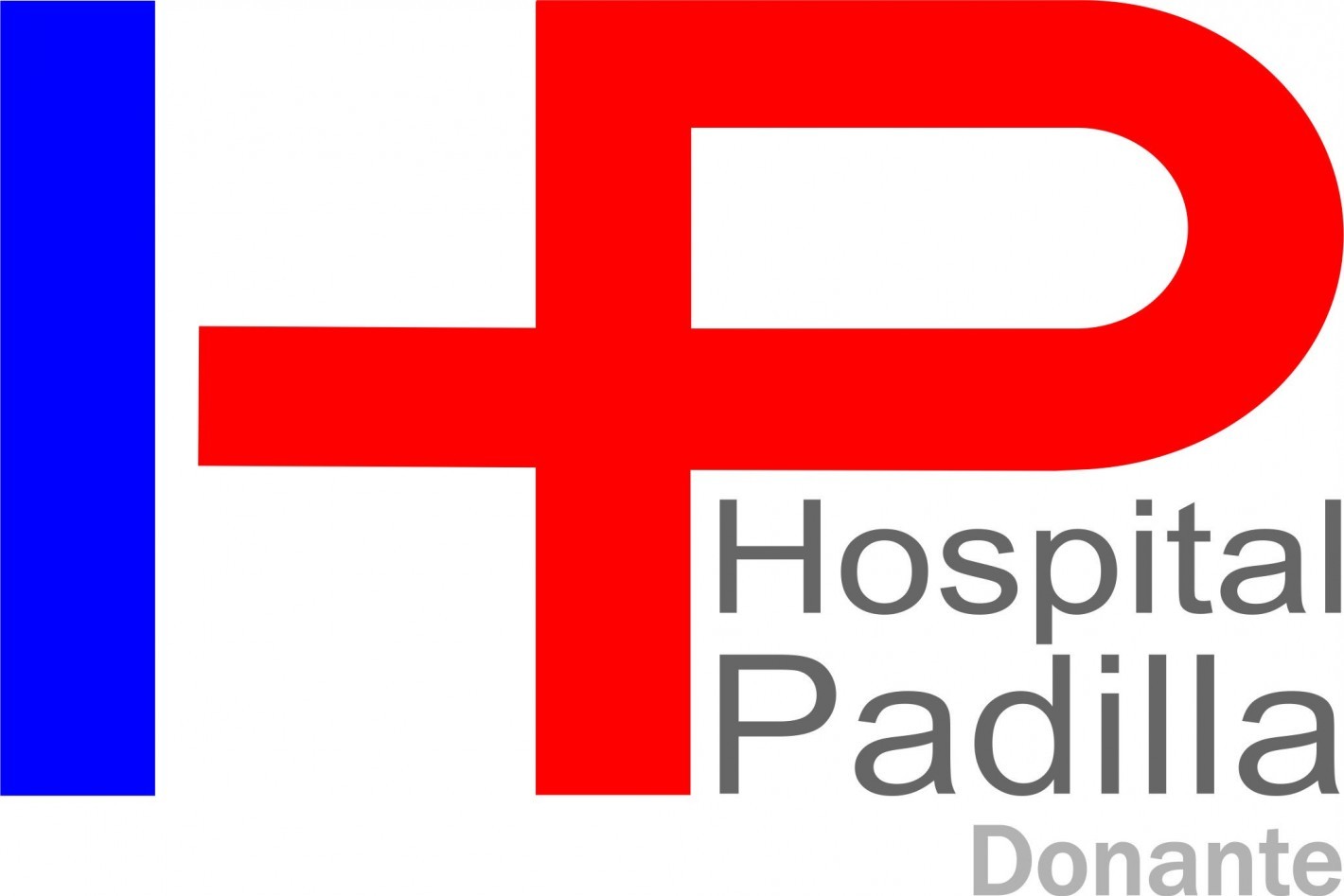 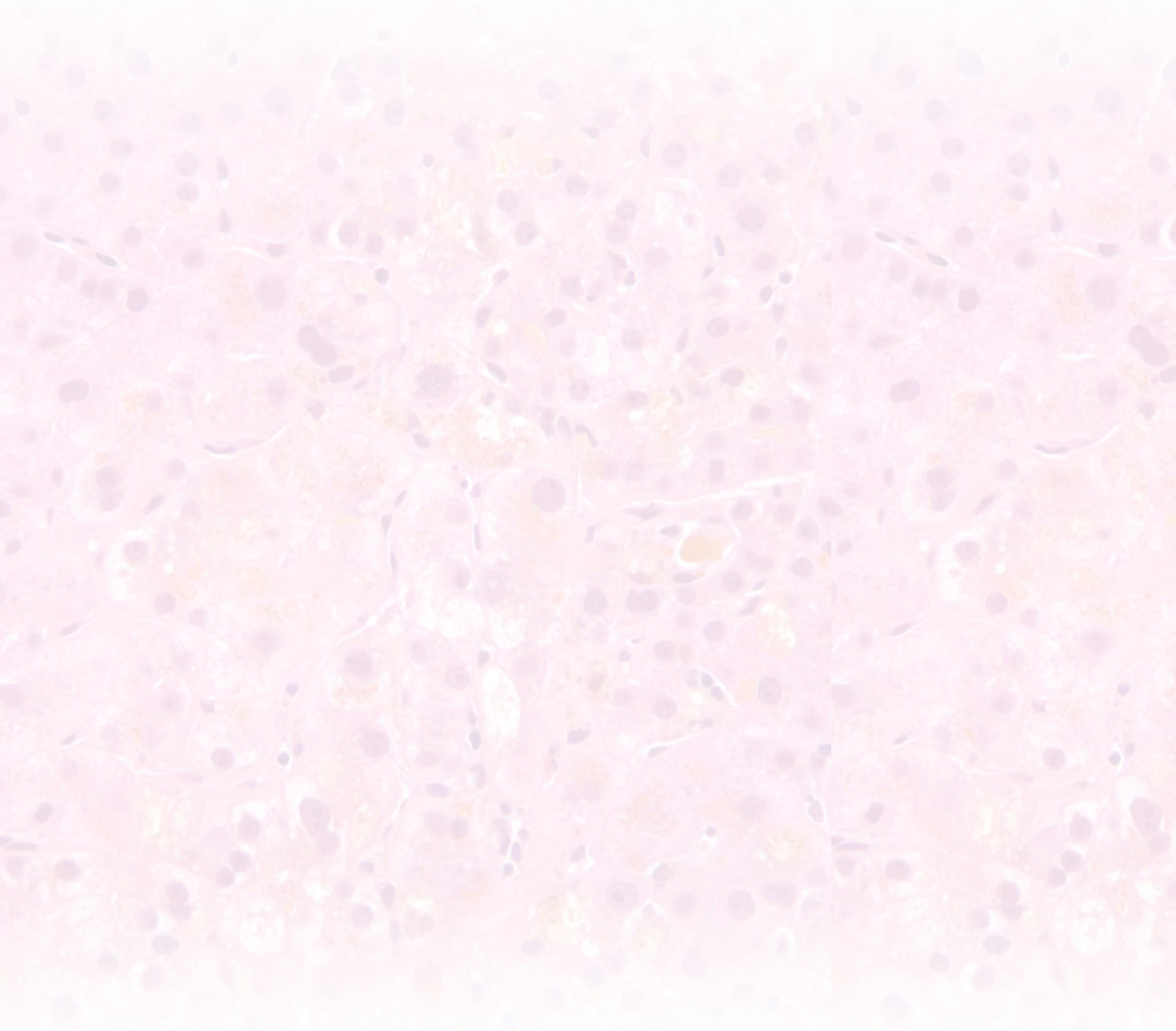 3º  Campaña Nacional para la información, difusión y testeo de HCV
Efector:  Unidad Centinela de Hepatitis Virales de Tucumán que funciona en el Servicio de Gastroenterología y Hepatología del  Hospital Ángel C. Padilla.









Apoyo: 
	- Jefatura del Servicio
	- Dirección del Hospital
	- Ministerio de Salud Pública de Provincia
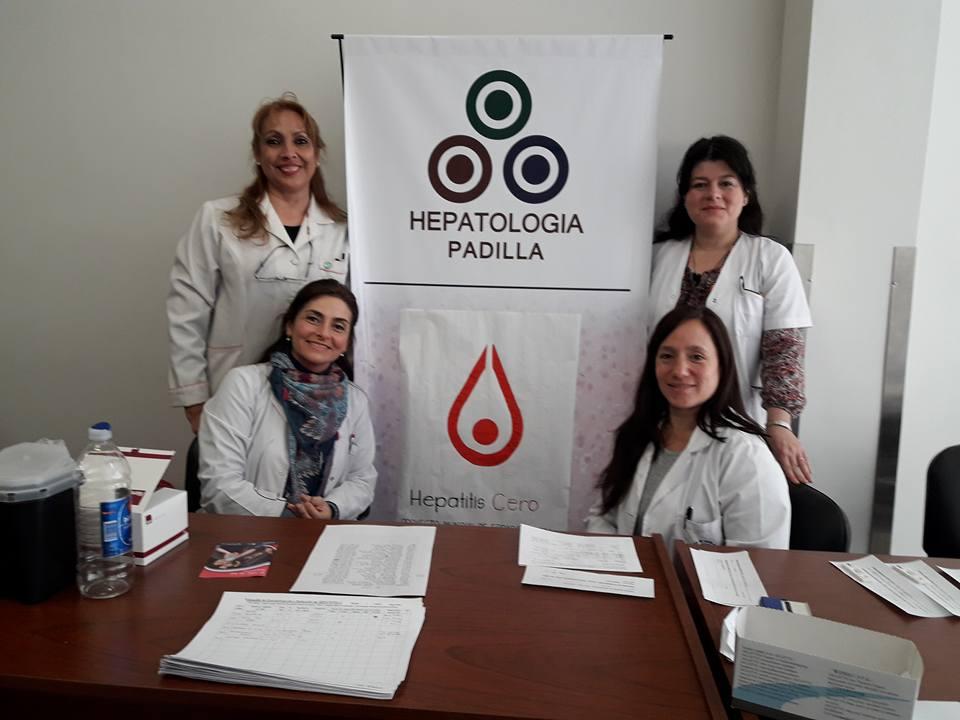 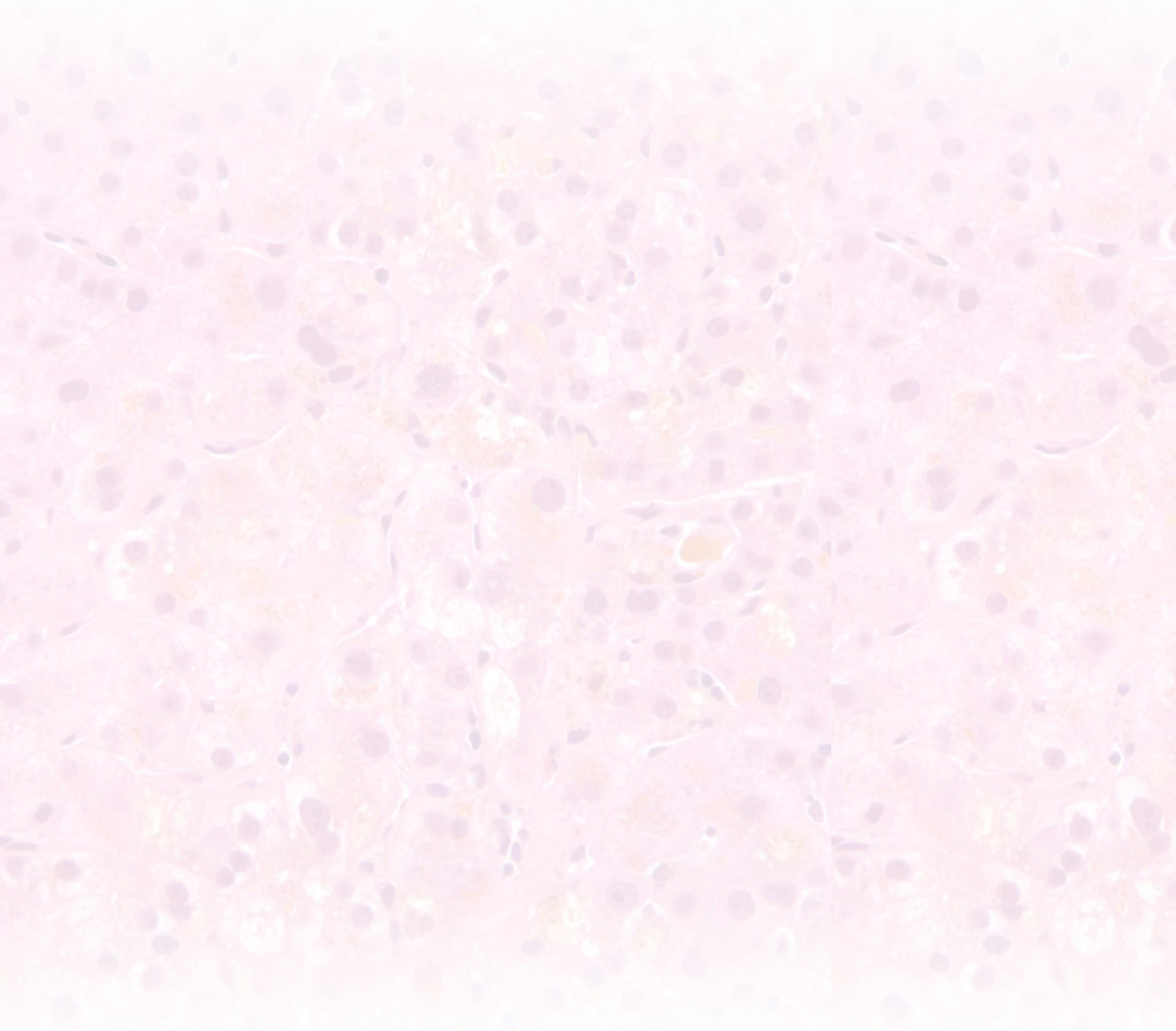 3º  Campaña Nacional para la información, difusión y testeo de HCV
Se realizó durante 5 días distribuídos en las 2 primeras semanas de septiembre.
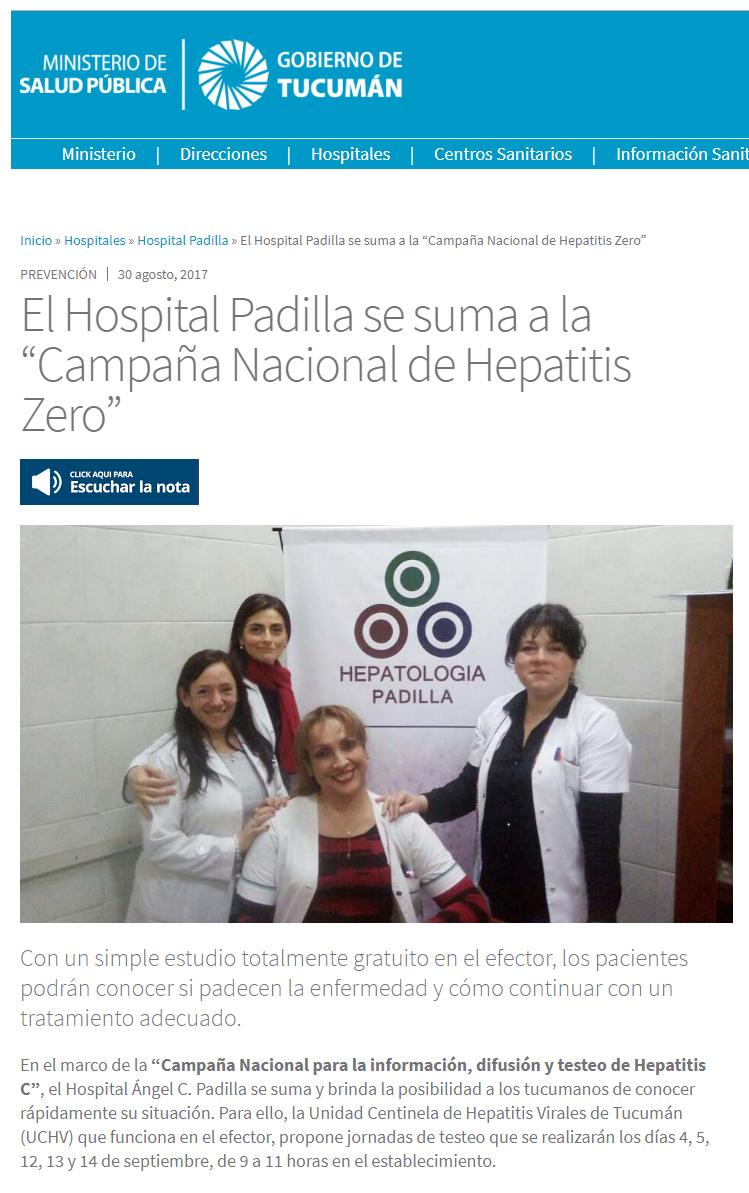 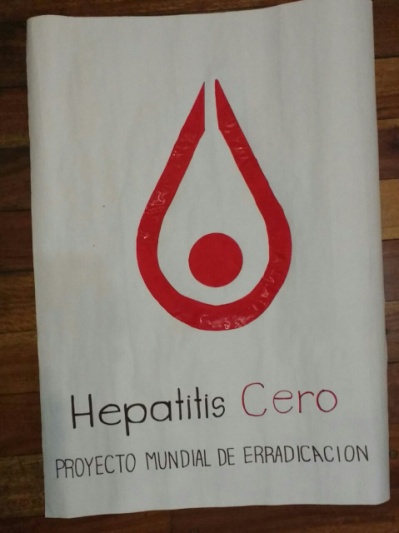 Difusión
PRENSA escrita/TV
CARTELES
NOTAS
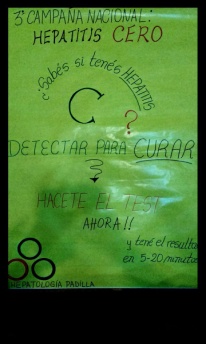 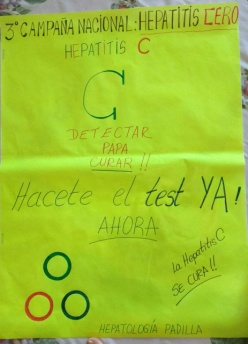 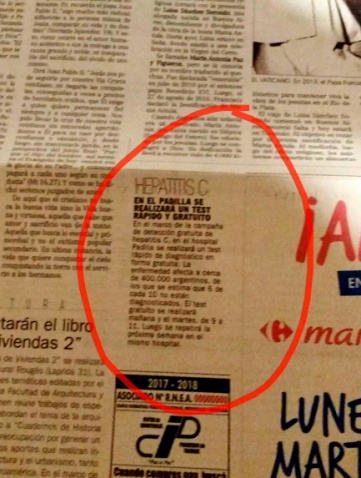 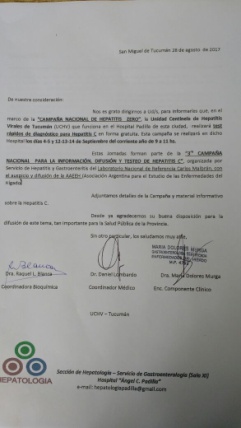 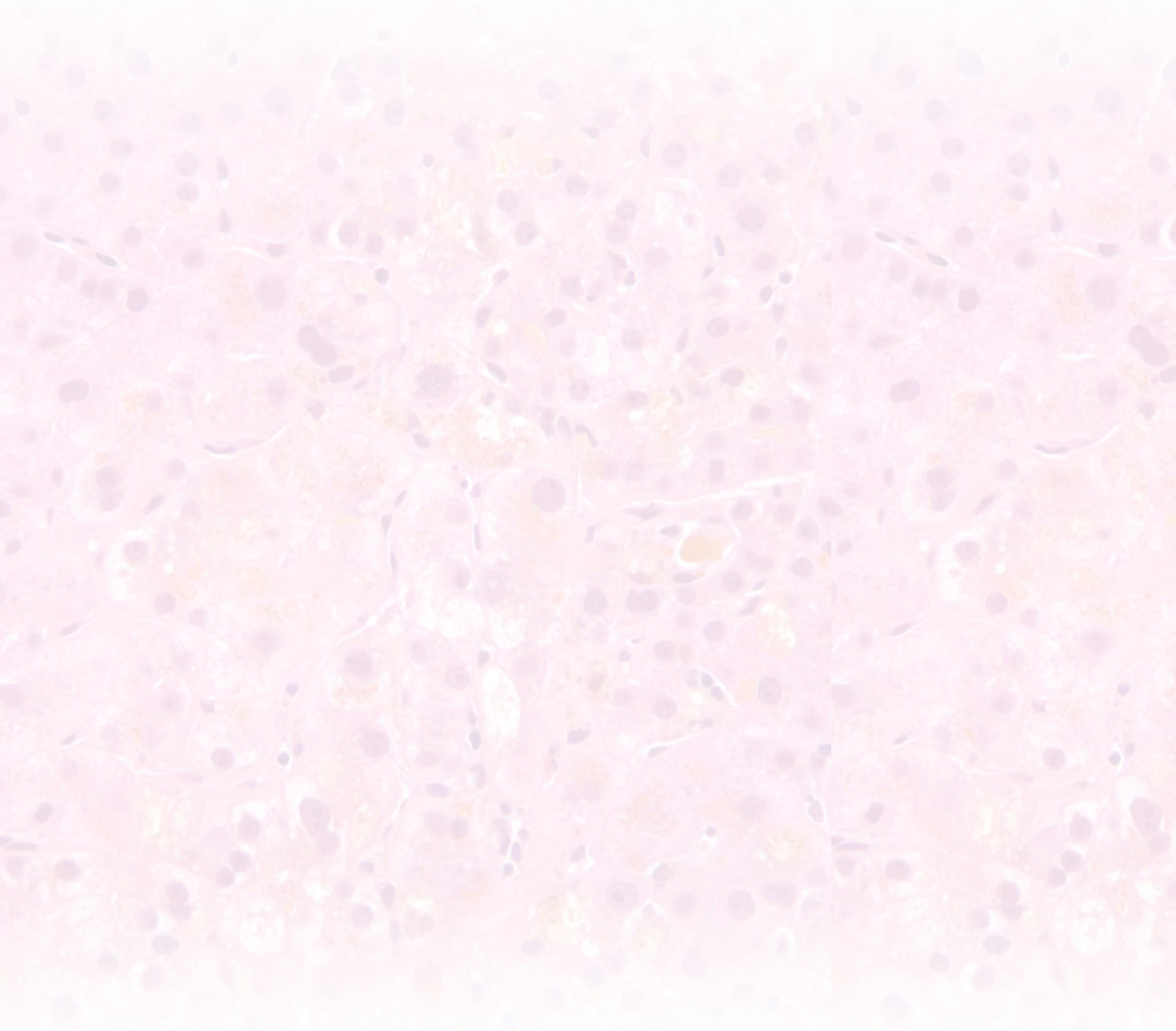 3º  Campaña Nacional para la información, difusión y testeo de HCV
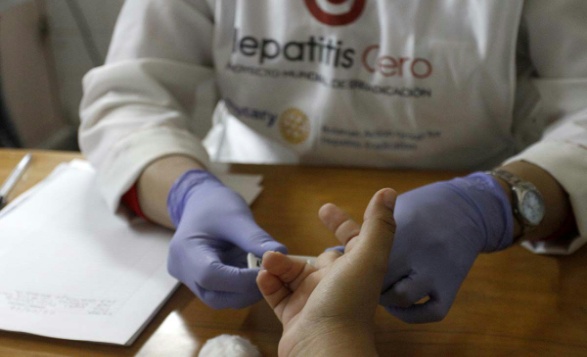 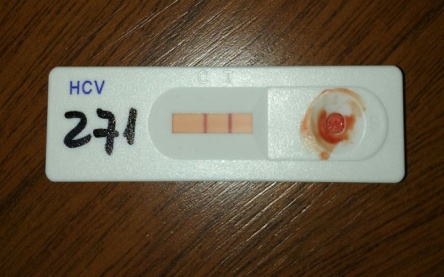 Resultados: se realizaron 300 test con 2 reactivos (0,66%)
Por la gran demanda se ofreció a las personas que concurrieron el 5º día test de ELISA con un resultado reactivo.
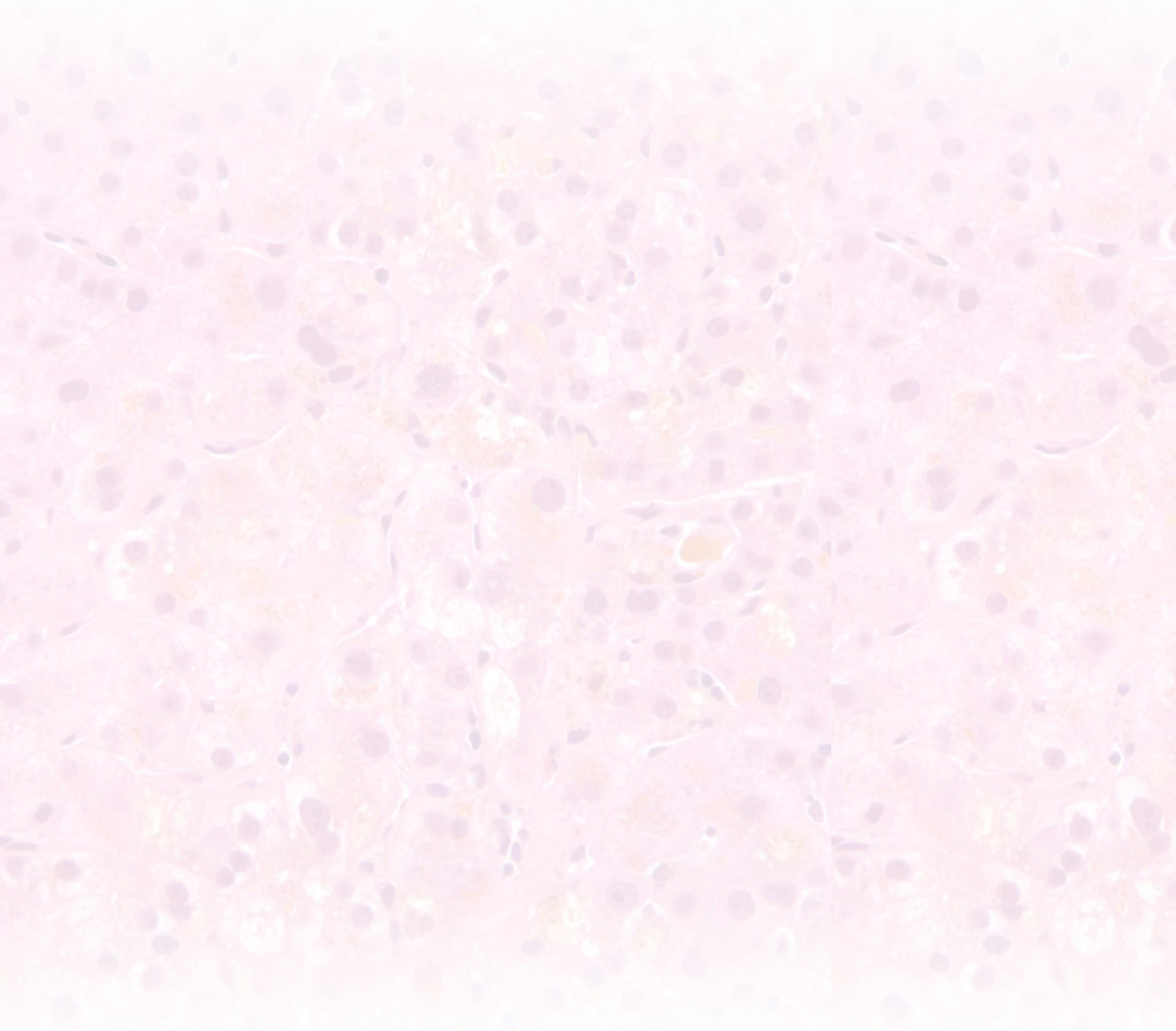 3º  Campaña Nacional para la información, difusión y testeo de HCV
La respuesta de la población fue muy satisfactoria, sin  dificultades durante la realización de la campaña








Sugerencias: 

Planilla de encuesta con DNI incluído
Contar con más test rápidos!!!
Poder acceder a los datos cargados
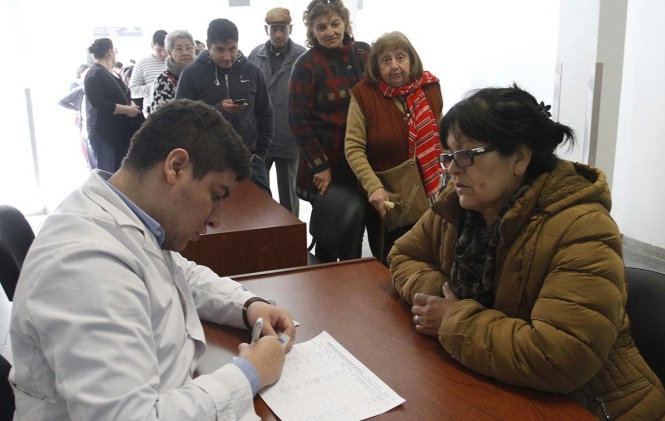 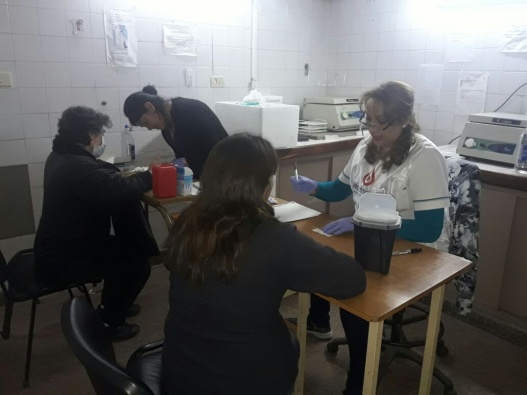 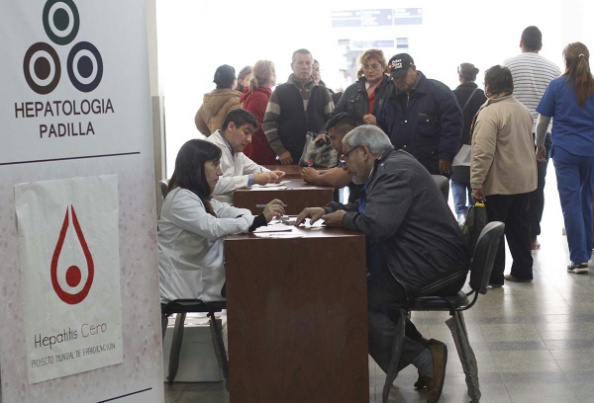 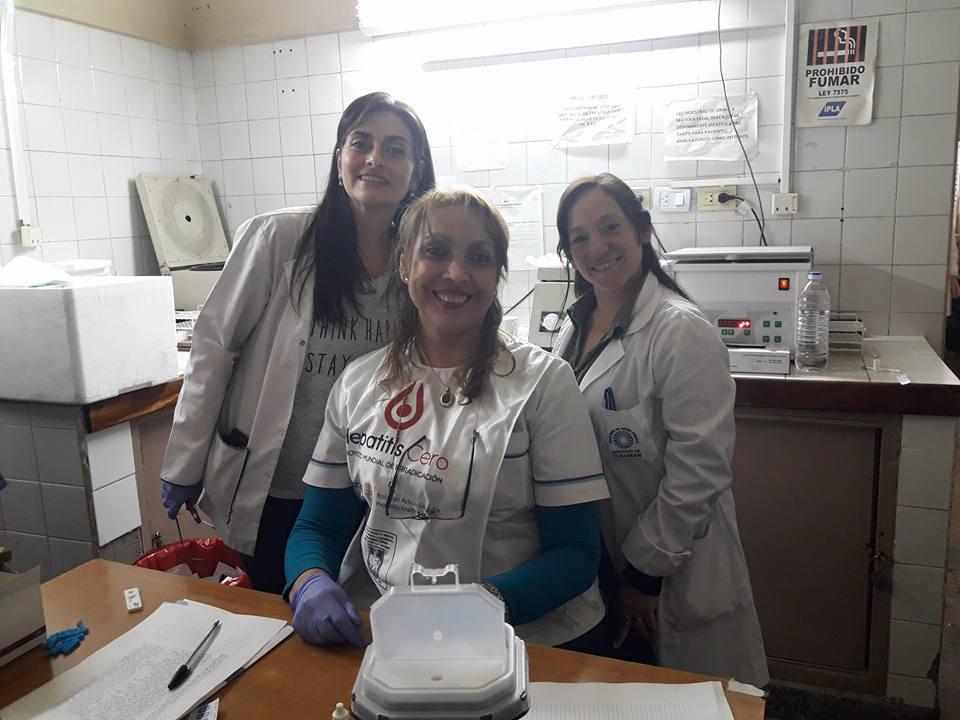 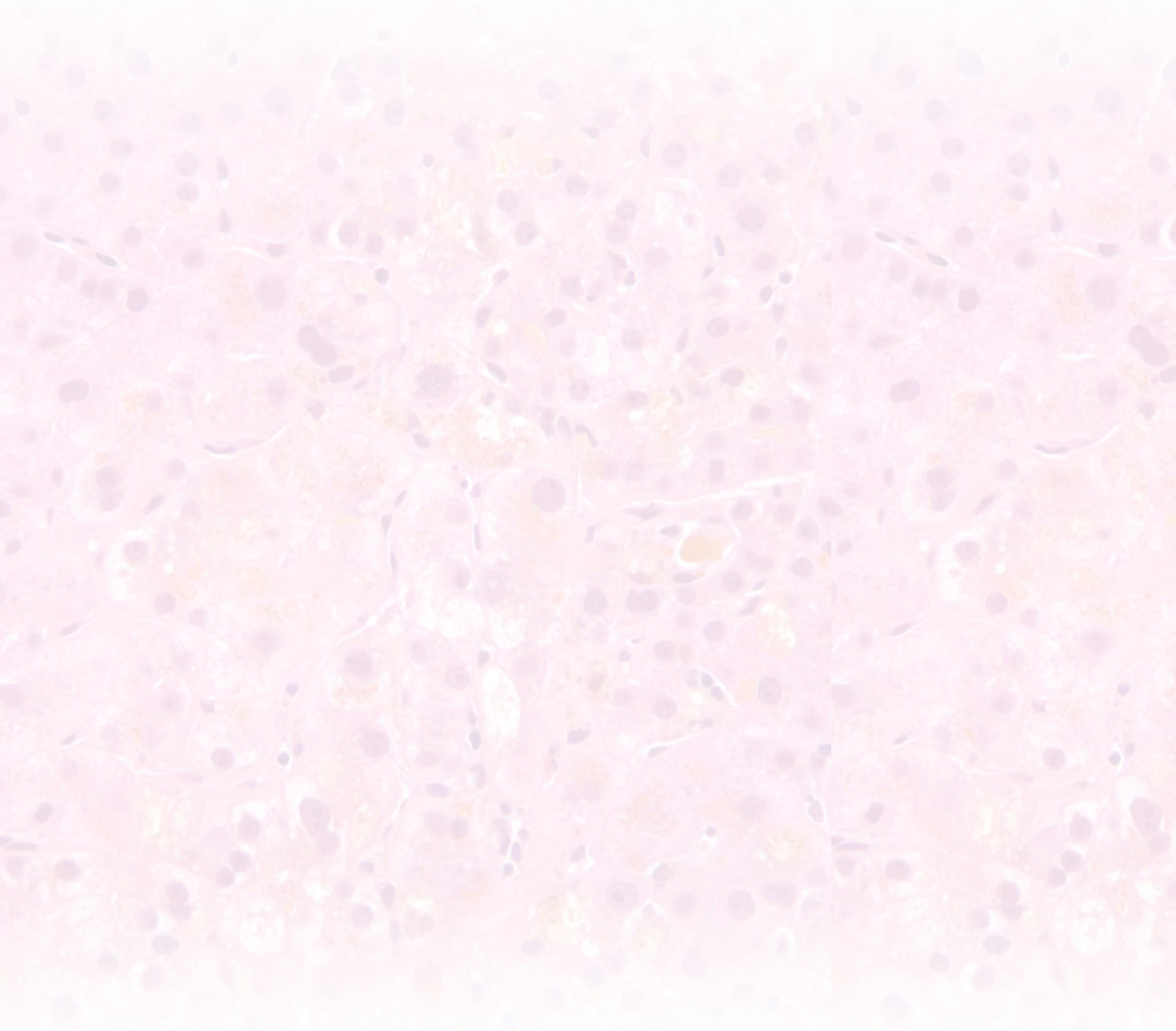 3º  Campaña Nacional para la información, difusión y testeo de HCV